Aplikacje na telefon
Franciszek Major
Kl. 7B
Spis treści
Tytuł
Spis treści
Co to aplikacje?
YouTube
Safari 
Twitch
Messenger
Gry
App store
KONIEC
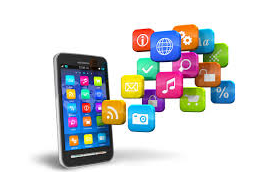 Co to aplikacje?
Jest to ogólna nazwa dla oprogramowania działającego na urządzeniach przenośnych, takich jak telefony komórkowe, smartfony, palmtopy czy tablety. Przykładem takiej aplikacji jest YouTube czyli aplikacja która pozwala na udostępnianie i oglądanie nagrań z całego świata.
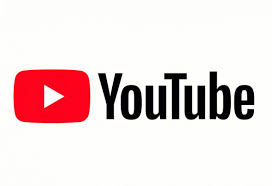 YouTube
Jest to aplikacja którą posiada prawie każda osoba na swoim urządzeniu mobilnym. Posiada bardzo wiele możliwości między innymi udostępnianie własnych nagrań za darmo oraz oglądanie nagrań z całego świata również na żywo zrobionych przez różne osoby.
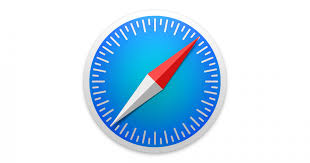 Safari
Jest to przeglądarka  występująca wyłącznie na telefonach marki IPhone. Powstała ona 7 stycznia 2003 roku
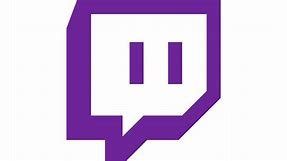 Twitch
Jest to serwis internetowy będący platformą medialną udostępniającą transmisje na żywo, przeznaczony w głównej mierze do transmisji gier komputerowych oraz rozgrywek E-Sport . Strona została założona w czerwcu 2011 roku przez współwłaścicieli Justina Kana i Emmetta Sheara. W sierpniu 2014 roku platforma została kupiona przez Amazon za kwotę  970 000 000 dolarów
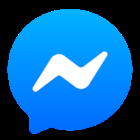 Messenger
Komunikator internetowy stworzony przez Facebooka. Służy do wysyłania wiadomości, zdjęć, filmów, naklejek i innych plików, a także pozwala reagować na wiadomości znajomych. Usługa pozwala również na połączenia głosowe również grupowe oraz na wideo rozmowy. Aplikacja ma możliwość szyfrowania wiadomości oraz grania w minigry.
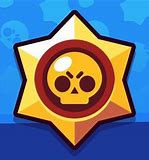 Gry
Jest to rodzaj oprogramowania przeznaczonego do celów rozrywkowych bądź edukacyjnych (rozrywka interaktywna) i wymagającego od gracza rozwiązywania zadań logicznych lub zręcznościowych. Jest to dobry sposób za zabijanie czasu Np. w podroży.
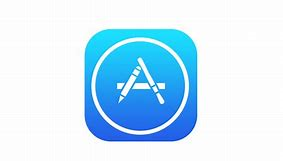 App store
Oprogramowanie pozwalające na pobieranie innych aplikacji. Została stworzona 10 lipca 2008 roku przez firmę Aplle. W App Store znajdują się aplikacje i gry płatne oraz bezpłatne. W ofercie dostępne są także karty podarunkowe
KONIEC
Dziękuje za uwagę 


Źródło Wikipedia.org